Linear programming-introduction
Ing.J.Skorkovský,CSc.
USE
Slitting and Levelling of material (coils, bars, sheets)-Cutting material, trimming,…
Blending - blending, diet, feeding rations for animals, .. 
Transport problems - material flow from stock to the destination and route planning - shortest route
Assignment of resources with limited capacities  - CCR 
Sources : Operation Management, Quality and Competitiveness in a global environment, Russel and Taylor (can be found easily in ESF library)


CCR=Capacity Constraint Resource
CCR –additional information
There are 3 categories of resources from the point of view of capacity:
Bottleneck
CCR – Capacity Constraint Resource
Non-CCR
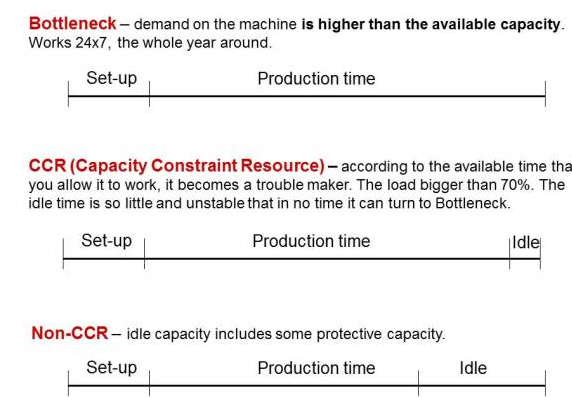 Formulation of the simple model
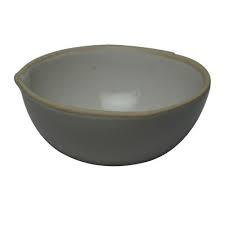 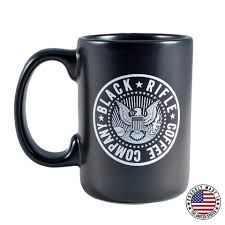 Which combination of products will have the greatest returnat the limits of maximum production capacity type = 40 hoursmoreover, the amount of material that is limited to 120 kg of clay?
Note: A similar task in terms of flow was solved in the P&Q example 
(only valid for Czech student), where the limitation in resource
 B and with a maximum capacity of 2400 minutes)
Description x1 and x2 stands for variables, Material means e.g. 4 kg for one piece
Basic structures and used terminology
Target function
Z=Cx
We minimize our target function in the form of:

        Z = c1*x1+c2*x2+…..+cn*xn  with respect to the matrix of restrictive conditions: 
              (in our case c1=40 and c2=50 which means return/pc) 

	A11*x1 + A12*x2+ …+ A1n*xn    (<>=) B1 
	A22*x1 + A22*x2+ …+ A2n*xn    (<>=) B2

	Am1*x1 + Am2*x2+ …+ Amn*xn (<>=)Bm
 
It is a classical system of linear equations je  Ax=B
The solving of such a linear equation system, e.g. By use of GAUSS-JORDAN algorithm is not required if we will use Excel Solver.
xij  : decision variable= level of operation activity specified by this variable 
Bi   : restrictive conditions , allowed deviations from the norm (in time and  material) 
cj   :  coefficient of the target function (in our case returns, meaning return 40 and 50 )
Aij  : restrictive coefficients: work and material for one unit (pcs) of the product
Example I (introduction to the problem – practical demonstration )
Z = c1*x1+c2*x2+…..+cn*xn  (classical equation from)
Target function:  Z= 40*x1+50*x2, which we must maximize 

Maximal production capacity = 40 hours and Maximal quantity of material =120 kg
(B1 and B2 in our mathematical expression)

Specifications of task restrictions by use of 2x2 matrix:

1*x1   +   2*x2 =40    (work- no more than 40 hours)
4*x1   +   3*x2 =120  (material=kg of clay in our case)->x1=(40-2x2)+3x2=120….

Manual solving : -> x1=24 a x2=8  and after substitution od variables (24 pcs of Dish and 8 pcs of Mug)
in target function  we will get       
                                           Z=40*24+50*8=1360 
(optimal Return meets the point B – see next slide)
Graphical solution
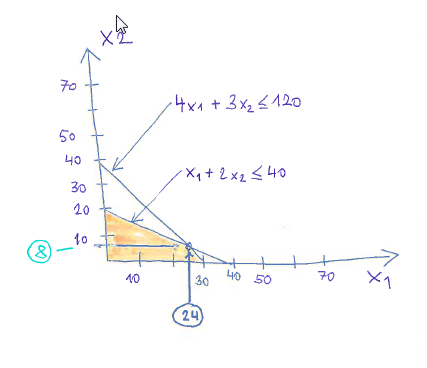 B
I apologize for the inappropriate graphic expression….
Use of Solver (Czech EXCEL)
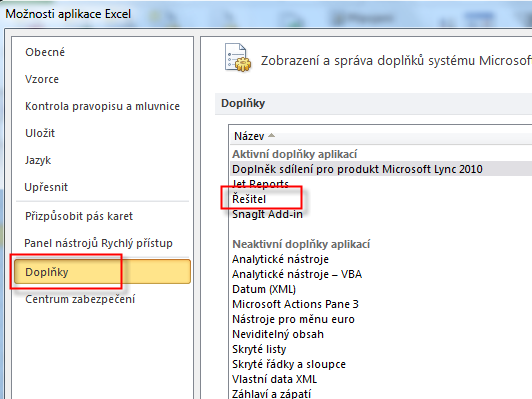 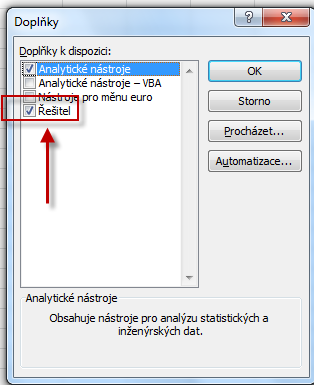 Solver
Excel setup
Comlements
Supplement
Solver
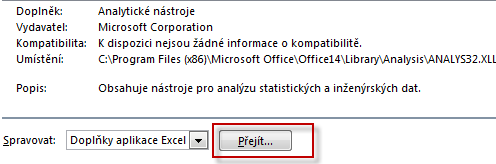 Solver
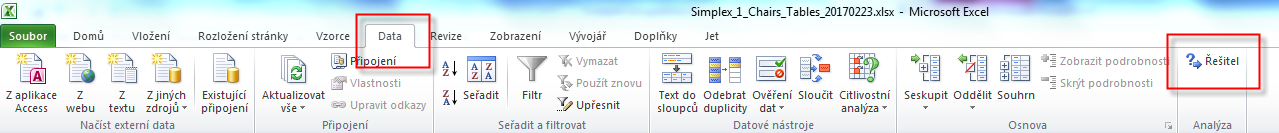 Use o solver (see  actual Excel formulas  on one of the next slides)
x2
x1
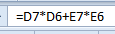 Assignment 
entered in table
Z
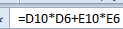 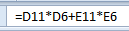 x1=Dish , x2=Mug, max  40 hour (B1), max 120 kg (B2)
Assignment
Target function  Z = x1*c1 + x2*c2 = 40*x1+50*x2
4 * x1   +   3 *x2 =120 - capacity restrictions= max quantity of material =B1
1 * x1   +   2 *x2 =   40  -capacity restrictions by max work capacity=B2
Solver start
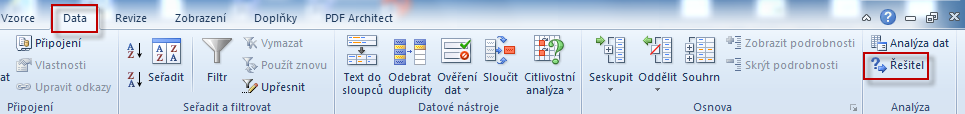 Use of Solver (Czech- not for MHP_AOPR )
E5 =
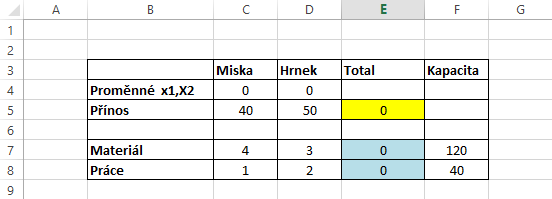 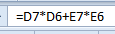 Z = x1*c1 + x2*c2 = 40*x1+30*x2
E7=C7*C4+D7*D4=4*x1+3*x2=120
E8=C8*C4+D8*D4=x1+2*x2=40
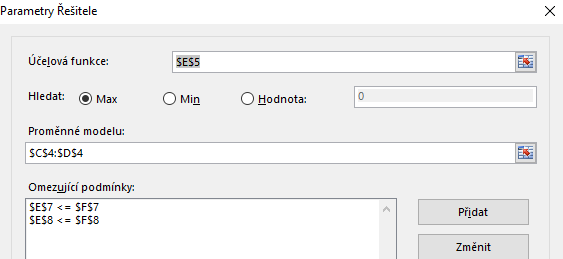 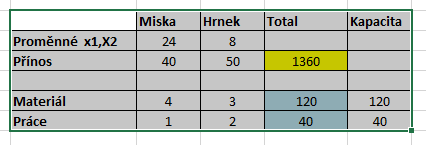 Use of solver (for MPH_AOPR)
F7 =
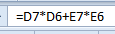 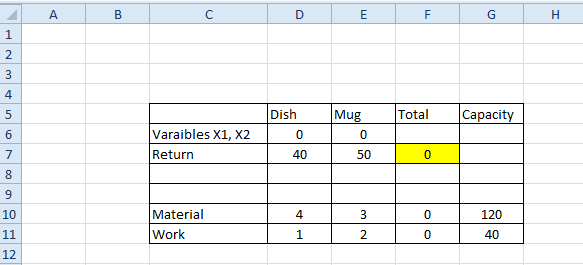 Z = x1*c1 + x2*c2 = 40*x1+30*x2
F10=D10*D6+E10*E6=4*x1+3*x2=120
F11=D11*D6+E11*D6=x1+2*x2=40
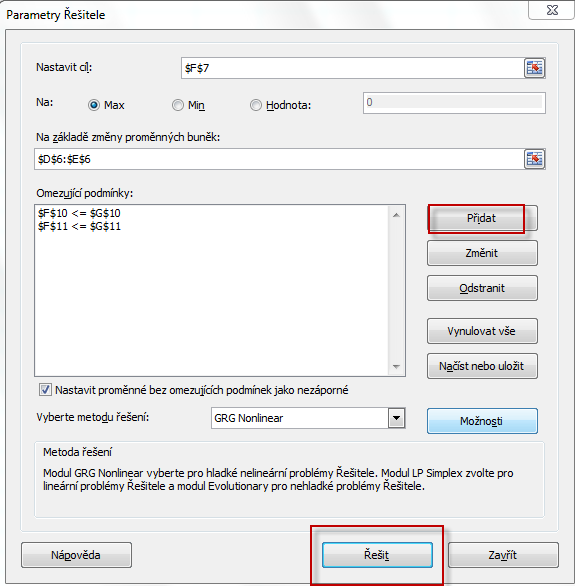 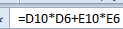 Target
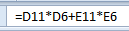 Variables
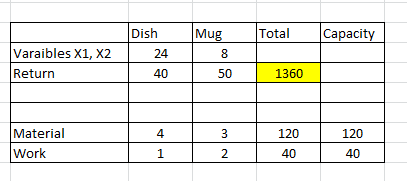 Restrictions
Solve it
Využití Řešitele (use of Solver)
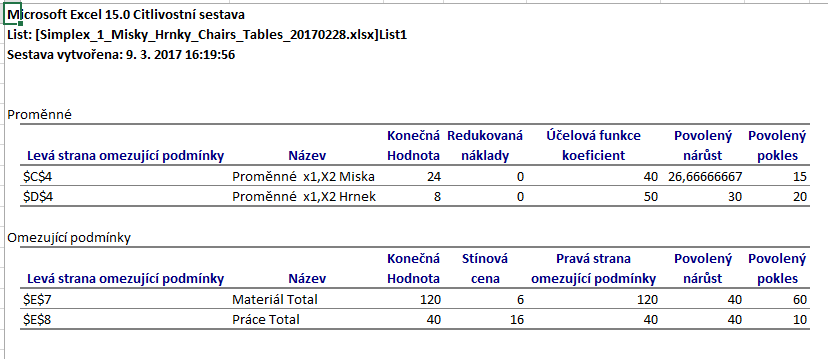 Use of Solver (English)
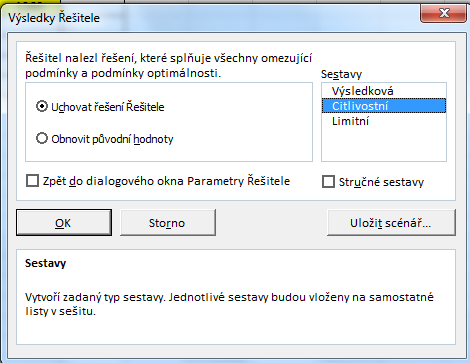 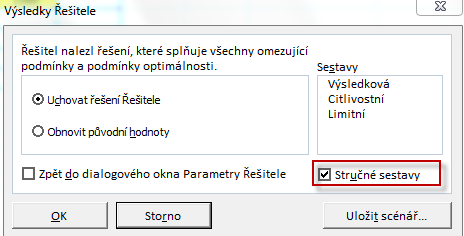 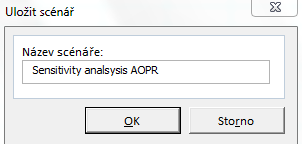 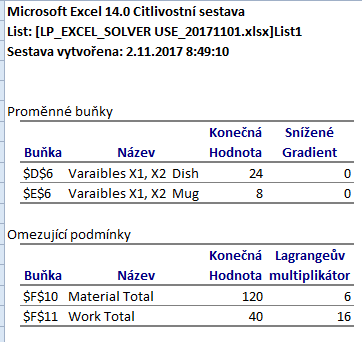 New  Excel List
Změna úlohy- jiné výnosy jiná omezení typu práce na dvou strojích a jejich kapacitní omezení (Change of parameters- not necessary for MPH_AOPR !!!!!)
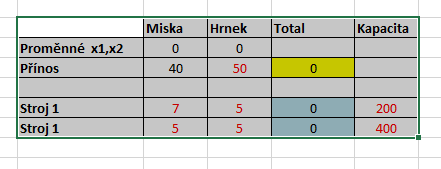 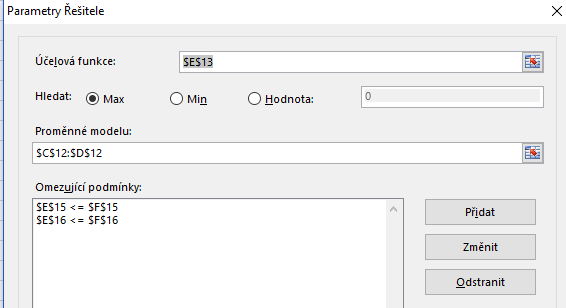 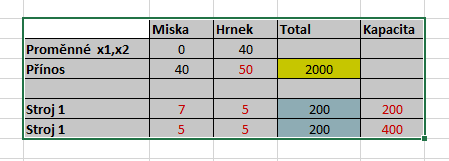 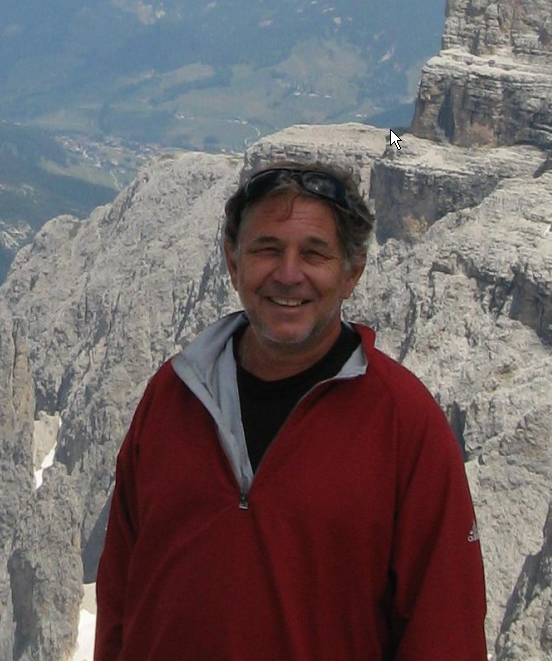 OK ?